FUNDAMENTAL OF NURSING II
UNIT CODE: FUN1202
HOURS:22
CREDITS:2
 module competence
This module is designed to enable the learner to apply nursing processes in the provision of care and provision of equality holistic care to the unconscious and the critically ill patients
Module outcomes
By the end of the module, the learner should;
Apply the Nursing process in the provision of care
Provide holistic care to the unconscious and the critically ill patients.
Provide follow-up care to medical patients following discharge from the ward.
Module units
The nursing process
Critically ill and unconscious patients
Introduction to care study
CRITICALLY ILL AND THE UNCONSCIOUS PATIENT
Objectives 
  By the end of the  topic, the learner should;
Define  critically ill and unconscious patients
Categorize and levels of unconsciousness 
Asses the patient using Glasgow coma scale and AVPU scale
Manage critically ill and unconscious patients
CRITICALLY ILL AND THE UNCONSCIOUS PATIENT
Definition 
Critically ill patient- are those patient with severe respiratory, cardiovascular or neurological derangement, often in combination, reflected in abnormal physiological observations.
.
Clinical observation
Looks ill –poorly perfused 
Unresponsive or poorly responsive neurologically 
Respiratory rates less than 8 or greater than 30
Heart rates less than 50 or greater than 150
Systolic is less than 60-70 mmHg
Anuric/oliguria.
Causes of critical illness
Circulatory dysfunction. 
Respiratory dysfunction.
Severe infection. 
Trauma 
Surgery 
Organ dysfunction.
Metabolic dysfunction.
Unconscious patient
Definition 
Are in the state of interrupted awareness of oneself and  ones surrounding, lack of ability to notice or respond to stimuli in the environment
Causes of unconsciousness
Traumatic  brain injury
Brain hypoxia- due to brain infarction or cardiac arrest
Severe poisoning with drugs that depress the activity of CNS e.g.  Alcohol, other hypnotics and sedatives
Severe fatigue 
Anesthesia.
Levels of Unconsciousness
Excitatory unconsciousness- 
Stuporous 
Fainting 
Somnolent 
Coma
Vegetative stage
Assessment
To assess the level of consciousness of the patient we use 2 scales
Glasgow coma scale(GCS)
AVPU (Alert, verbal, pain, unresponsiveness)
Glasgow coma scale(GCS)
The GCS was developed in 1974 by Jennett and Teasdale
It is  an international scale used in grading neurologic responses to determine the clients level of consciousness 
GCS tests three major three areas (eye response, motor response and verbal response.
Cont..
Each activity is given a score; the patient can get a total score from 3-15
The worst score is 3
Even patient having brain stem dead score 3 the best is 15.
Any reduction in score is seen as deterioration in conscious level and should be brought to attention.
A patient who scores 8 or less is considered in a deep coma.
Eye response
The best response is to have eye open spontaneously and scores 4
If the patient have the eyes closed the state of arousal can assessed by the degree of stimulation needed to get them to open their eyes.
If the patient opens the eyes in response to speech they score 3
Eye opening to painful stimuli scores 2.
Cont…
The central painful stimulus can be applied in 3 ways.
Trapezium squeeze 
Supraorbital pressure
Sternal rub.
The worst respond is not respond to both verbal and painful stimulus which scores only 1
Verbal response
It determine whether a person is aware of him/herself and the environment
For patient to be oriented they must be able to tell the observer who they are, where they are ,and what day is(day, date, month and year)
A patient who is oriented will score 5
Confusion – the pt. may be able to hold a conversation with  observer but cannot accurately answer the observer`s questions. 
Apt who talks in sentences, is confused but not oriented and will score 4
Inappropriate speech or words
A pt only replies in words which may be said random
This kind of verbal response may take the form of shouting and swearing
In this case the pt will score 3
Incomprehensible speech or sounds
Here pts are less aware of their environment and their verbal stimulus to get a response
If patients respond with only sounds, they score two.
If there is no verbal response to both verbal and painful stimulus, pt will score one
However, if there is any damage to speech centres in the brain, patient may be awake and alert but cannot talk.
Cont..
Damage can result from trauma or can occur during surgery for intracranial lesion such as a hematoma or a brain tumor
Motor response
Commands is the best response and scores 6
It shows that the patient are aware of their environment, have understood the observer`s instructions, and are able to carry them out.
Examples of possible commands are ` lift up your arms` or hold up you thumb
If pts are asked to` squeeze their hands'. They must also be asked to release their grip, because some pts with brain injury can show an involuntary grip response when something is placed in the palm of their hand.
Cont..
This grip response does not mean that pts have understood what has been asked of them, rather it is a primitive reflex which is also present in newborn babies and pts with dementia
If pts do not respond by following commands, the next part of the assessment  involves assessing their response to a painful stimulus.
Respond to localizing pain
This is a response to central painful stimulus which involves the pts brain receiving sensory information.
It involves the higher centres of the brain, the cerebral hemispheres or cerebrum, in the process of feeling pain
The brain then tells the body to do something about the sources of the pain
The patient must lift up their hand beyond the level of their chin in response to central painful stimulus.
Respond to localizing pain give a patient a score of 5.
Withdrawing from pain
If a central painful stimulus is applied, pts may flex or bend their arm towards the source of pain, but do not localize or try to remove the source of the pain.
If pts do not localize, they may only flex their arm in response to a painful stimulus.
Withdrawing from pain or flexion to pain will give a pt a score of four.
Abnormal flexion (decorticate posturing)
It is abnormal response and indicates severe cerebral damage and an interruption of nerve pathways from the brain`s cortex to the spine.
It indicates that the usual nerve pathways are not functioning normally.
Patients who respond with abnormal flexion to pain score only three and may indicate a deteriorating prognosis.
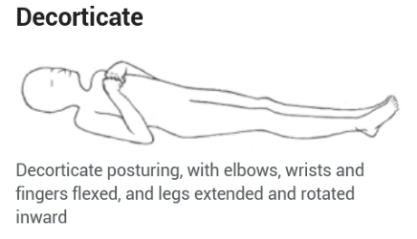 Extending to pain (decerebrate posturing)
This response is also abnormal response and emanates from the brainstem.
It shows that the patients are not able to send information to and from the cerebrum due to damage to brainstem.
In response to a central painful stimulus, pts will extend or straighten an arm at the elbow, or may rotate the arm inwards
Pts will score two with this response.
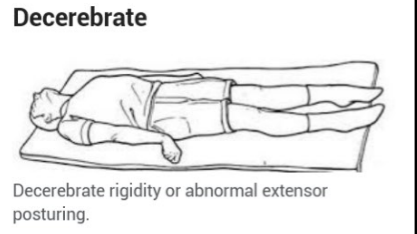 No response
This is the worst response and scores one.
Patient who are brain dead will score one but it is important to assess them holistically, as an absence of a motor response may be due to paralysis from a high cervical spinal injury or a lack of complete reversal following chemical muscular paralysis.
AVPU scale
It is an acronym from( Alert, Verbal, Pain, Unresponsive) it is a system by which a health care professional can measure and records a patient level of consciousness
It is mostly used in emergency medicine protocol 
It is simplification of GCS which assess the patient response in 3 measures; eyes, voice and motor skills
Alert
The patient is fully a wake although not necessarily oriented this patient will have spontaneously opens eyes will respond to voice(although may be confused) and will have bodily motor function.
Verbal
The patient make some kind of response when you talk to them, which would be in any of the three components measures of the eyes, voice or motor e.g. patient eye open when asked if they `are you okay?
The response could be as little as a grunt or slight movement of a limb when prompted by the voice
Pain
The patient makes a respond on the application of the pain stimulus
Like the sternal rub, squeezing the fingers.
The patient with some level of consciousness(a fully conscious patient will not require a pain stimulus )
May respond by using the their voice, moving the eyes or moving part of the body.














0
unresponsive
It is sometimes noted as unconscious 
This outcome is recorded if the patient  does not give any eye, voice or motor response to voice or pain
Summary of Glasgow coma scale
Management
Maintain patent airway
Basic ventilatory support/airway care - that is, airway control through positioning. 
The recovery position is best as it encourages drainage of secretions from the oral cavity.
 Suction of the airways to remove secretion and administration of oxygen, intubation of the trachea and artificial ventilation may be required.
Cont…
Monitoring of respiration - to detect any changes that may indicate complication, for example, increase in respiration rate, abnormal respiration sounds.
Circulation
Ensuring adequate circulation - this is achieved through maintaining adequate blood volume by administering enough fluids through the intravenous route to supplement the nasal gastric tube feeding.
 A meticulous input/output chart must be maintained. The use of physiotherapy to exercise the joints and muscles also helps to improve circulation. 
Monitoring of circulation functions by taking and recording blood pressure and pulse rates, ECG, and oxygen saturation are important.
Nutrition
Nutritional management - can be achieved through insertion of a nasal gastric tube and using it for feeding. 
The intravenous route is also used to give parenteral feeds if the patient is not digesting, and to maintain fluid and electrolyte balances. 
Intravenous fluids are selected and administered to meet the electrolyte need in the body.
Skin integrity
Skin integrity - is maintained through proper skin hygiene, which includes daily bathing, two hourly turning of the patient and keeping the patient's bed linen clean and dry.
Elimination
Elimination adequate fluid intake ensures that kidney function is maintained. 
Some patients may require catheterization to keep them dry and for proper monitoring of urine production. 
Adequate fluids and feeding help to maintain bowel motion.
Psychosocial needs
it includes addressing the patient by their name at all times, while providing care. 
It is important to assume that the patient can hear and, therefore, you should inform the patient of any intended action that you intend to perform on them. 
Relatives should be informed of patient's progress and encouraged to provide the social support necessary to reassure the patient that they are not abandoned.
General monitoring of the vital signs
This must be done to evaluate the patient's progress and identify early any impending complication.  
You have addressed unconsciousness as a condition, however, it is important to note that it is a symptom to an underlying pathophysiological problem. 
This problem has to be identified and treated for the patient to recover completely.
REFERENCES
Hinkle, J and Cheerer, K.(2014). Brunner and suddarth`s Textbook of Medical- surgical Nursing 13rd ed. Philadelphia: J.B. Lippincott Company
Nursing council of Kenya.(2009). Manual of clinical procedures, 3rd edition, Nairobi.
Teasdale G, Jennett B. Assessment of coma and impaired of consciousness. Lancet 1974; 81-84